Homelessness 101 - Day 2
Part 2: What to do about it

System planning
Staffing
Harm reduction
Innovative practices
system planning
By Nick Falvo, PhD

Homelessness 101

Prepared for 
Healthcare Excellence Canada

Oct 8-9, 2024
Overview
Nichols & Doberstein 2016

Doberstein 2016

Calgary
Nichols & Doberstein 2016
Nichols & Doberstein 2016
In the book’s introductory chapter, the co-editors note that a “key problem” in the homelessness sector “is that most services and programs within this realm have been developed incrementally and have evolved in parallel: housing separate from social services which are separate from health services, corrections, mental health or employment and each has a separate funding stream...”
Nichols & Doberstein 2016
The resulting patchwork of services can be replete with gaps and inefficiencies that undermine efforts to help citizens exit from homelessness, no matter how well each program may function individually” (p. 9).
Nichols & Doberstein 2016 (cont’d)
Writing about Calgary in the same book, Dressler notes: 

“Prior to the implementation of [Calgary’s coordinated access] program in 2013, the numerous homeless-serving agencies and programs in Calgary were operating relatively independently of one another, with little coordination regarding client intake or shared clients.
Nichols & Doberstein 2016 (cont’d)
Agencies and programs in the system of care included emergency shelters and programs offering transitional housing, permanent housing, rapid rehousing, prevention, outreach, affordable housing and support services. Combined, they did not resemble a system, but rather a fragmented collection of agencies and programs...
Nichols & Doberstein 2016 (cont’d)
Homeless individuals were often being served by multiple agencies and sat on multiple waitlists for housing, each of which was accessible only through the program itself.” 

She continues…
Nichols & Doberstein 2016 (cont’d)
“Not only was this fragmented system difficult for clients to navigate—and potentially re-traumatizing because it required them to tell their story over and over again—but agency and program accountability was also lacking. Agencies had the ability to refuse to serve clients based on their own assessment of programmatic fit, or if the client’s needs were too complex. 

[The quote continues…]
Nichols & Doberstein 2016 (cont’d)
This practice is known in the homeless-serving sector as ‘cherry-picking’ or ‘cream-skimming,’ i.e. picking clients who are easier to serve and thus more likely to be successful in agency programs and produce more positive outcomes. Agencies could assume that another agency or program would serve the client, but this left many clients under-served when in fact they were the clients requiring the most support.”
Pushback
Reasons people sometimes push back on creating a more efficient system planning framework:

What’s the point of doing all of this sophisticated system planning when need far outstrips supply in virtually all jurisdictions?

Resources are required to undertake good system planning. This can detract from core supports.
Question for you
Do those passages resonate with you?
Doberstein 2016
Doberstein 2016
Doberstein: Calgary, Toronto and Vancouver “differ dramatically” in how they undertake system planning.
Doberstein 2016 (cont’d)
According to Doberstein, multiple stakeholders play important roles in homelessness decision-making in both Vancouver and Calgary, more so than in Toronto.

Vancouver and Calgary both have community advisory bodies that meet regularly and where members engage in important debate that leads to decisions pertaining to the disbursement of homelessness funding from the federal and provincial governments.
Doberstein 2016 (cont’d)
By contrast, Toronto has a community advisory body that advises Toronto’s municipal government on how to direct federal homelessness funding; however, it meets just once or twice a year, and “essentially functions as a rubber stamp for the [municipal] bureaucracy’s homelessness agenda” (p. 95).
Calgary
The Calgary Homeless Foundation (CHF) calls itself the System Planner for Calgary’s Homeless-Serving System of Care (HSSC). 

This entails several functions, including disbursing approximately $50M annually to non-profits in Calgary’s homeless-serving sector; monitoring performance of funded programs; identifying service gaps; brokering partnerships between non-profit entities in the homeless-serving sector; and facilitating community dialogue.
End of Module
What’s on your mind?
staffing
By Nick Falvo, PhD

Homelessness 101

Prepared for 
Healthcare Excellence Canada

Oct 8-9, 2024
Overview
Waegemakers Schiff and Lane, 2019

Advice from Brandy Payne
Waegemakers Schiff and Lane, 2019
Waegemakers Schiff and Lane, 2019 (cont’d)
Posttraumatic Stress Disorder (PTSD) “refers to a group of symptoms that some individuals experience after overwhelming, frightening, or horrifying life experiences that exceed their capacity to cope. PTSD includes intrusive symptoms such as triggered memories or nightmares, avoidance symptoms such as social withdrawal, constriction, and emotional numbing, and symptoms of hyperarousal such as concentration problems, irritability, and constant alertness for danger.”
[Speaker Notes: Source: Hopper, E. K, Bassuk, E. L., & Olivet, J. (2010). Shelter from the storm: Trauma-informed care in homelessness services settings. The Open Health Services and Policy Journal, 3(1). Quote is from p. 98.]
Waegemakers Schiff and Lane, 2019 (cont’d)
Researchers conducted surveys with 472 frontline workers in homelessness serving sector.

Across 23 organizations in Calgary and Edmonton.

Study found higher rates of PTSD than among other human-services workers (including higher than police, paramedic and ER nurses).
Possible factors
Considerable # of staff with lived experience (meaning that events can be triggering).

“Porous personalities”

Lots of time with the same client (day after day).
Possible factors (cont’d)
Staff working multiple jobs (and long hours).

Inadequate work-leisure balance (e.g., weekend and vacation time).

Feeling helpless (in part due to insufficient housing).
So…what can be done to addressed this?
Brandy Payne, Workplace Mental Health Consultant
Brandy Payne, Workplace Mental Health Consultant (cont’d)
1. Talk about it.

Talk about the fact that trauma in this sector is the norm, not the exception (and that it needs the right kind of support).

Talk about the research.
Brandy Payne, Workplace Mental Health Consultant (cont’d)
Normalize it. 

And normalize the fact that prevention and support is essential.

Talk about it like the risk of physical injury in professional sports.
Brandy Payne, Workplace Mental Health Consultant (cont’d)
2. Create awareness of existing supports

Does your organization have extended benefits plans (including psychological supports and Employee Assistance Programs)?
Brandy Payne, Workplace Mental Health Consultant (cont’d)
Does your organization have Sick Days, Personal Days, Return to work policies for short-term or long-term disability. 

Does your organization have workplace accommodations for mental health concerns (we often offer modified duties for physical injuries - do you have something for mental injuries?)
Brandy Payne, Workplace Mental Health Consultant (cont’d)
If you have such supports, make sure staff know about them and track their usage (many employers don’t track their use).

For example, are your employees calling your EAP program? Your benefit provider can tell you all of this.
Brandy Payne, Workplace Mental Health Consultant (cont’d)
3. Create awarenesss of EAP

Employee Assistance Program (EAP) provides telehealth for mental health challenges and stress. 

EAP is typically done via telephone.
Brandy Payne, Workplace Mental Health Consultant (cont’d)
Most extended benefits plans include an EAP, but many of them are underused.

Some have people trained in trauma support. 

It’s important to emphasize that EAP is indeed confidential (it doesn’t name names).
Brandy Payne, Workplace Mental Health Consultant (cont’d)
Check the hours of your individual provider, and share that with staff. 

Have someone from your leadership team call the number and find out what the process is like for staff who call, so that you can communicate it.
Brandy Payne, Workplace Mental Health Consultant (cont’d)
Maybe bump up your EAP.

See if you can add access to a Trauma Specialist to your EAP - a number of providers have added this as an option and it may be worth the added investment to ensure your team has the support they need.
Other considerations
Have paid sick days (basic employment standards don’t require paid sick days).

Maintain adequate staffing levels.

Promote wellness (e.g., gym).

Adequate training.
End of Module
We’ve covered a lot of ground here.

What’s on your mind?
harm reduction
By Nick Falvo, PhD

Homelessness 101

Prepared for 
Healthcare Excellence Canada

Oct 8-9, 2024
Overview
Definition

Trauma

Emergency shelters
Supervised consumption

BC Housing
Definition
Harm reduction focuses on reducing harm caused by drug use without requiring total abstinence. 

Harm reduction approaches include the distribution of condoms, clean syringes and safe inhalation kits.
Overdose crisis (this is 2023 data)
[Speaker Notes: Source: https://health-infobase.canada.ca/substance-related-harms/opioids-stimulants/maps.html]
Overdose crisis (cont’d)
[Speaker Notes: Source: https://health-infobase.canada.ca/substance-related-harms/opioids-stimulants/graphs.html?ind=9&unit=0]
Evidence
There is solid evidence supporting the view that harm reduction approaches: reduce risk-taking behaviour; reduce the risk of transmission of blood-borne diseases; prevent overdoses; reduce crime; and increase contact with other supports (including healthcare supports).
[Speaker Notes: Source: https://www.homelesshub.ca/resource/housing-and-harm-reduction-what-role-harm-reduction-addressing-homelessness]
Question
Why do people use illicit substances?
Trauma
Traumatic events are an important factor leading people to use drugs. 

A 2015 Winnipeg study among persons experiencing homelessness asked what factors made them more likely to be a person who uses drugs (PWUD).
Trauma (cont’d)
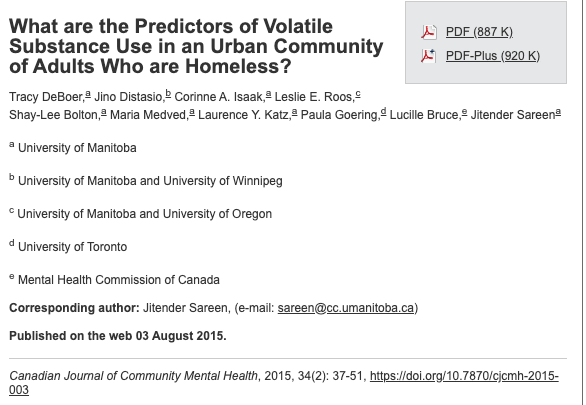 Trauma (cont’d)
Traumatic events, especially residential school history, were found to be one of the most important factors. 

Other factors identified in the study as leading a person to use drugs included mental and physical health problems (i.e., people self-medicate).
Emergency shelters
Historically, it’s been challenging for staff in emergency shelters to properly engage with people who use drugs, largely because on-site use of illicit substances is prohibited. 

To put it bluntly, staff have often given out supplies but forbid the on-site use of drugs.
Emergency shelters (cont’d)
A 2018 study, by University of Victoria researchers found it’s very challenging for staff in emergency shelters to properly engage with PWUD, since on-site use of illicit substances is typically prohibited.
Emergency shelters (cont’d)
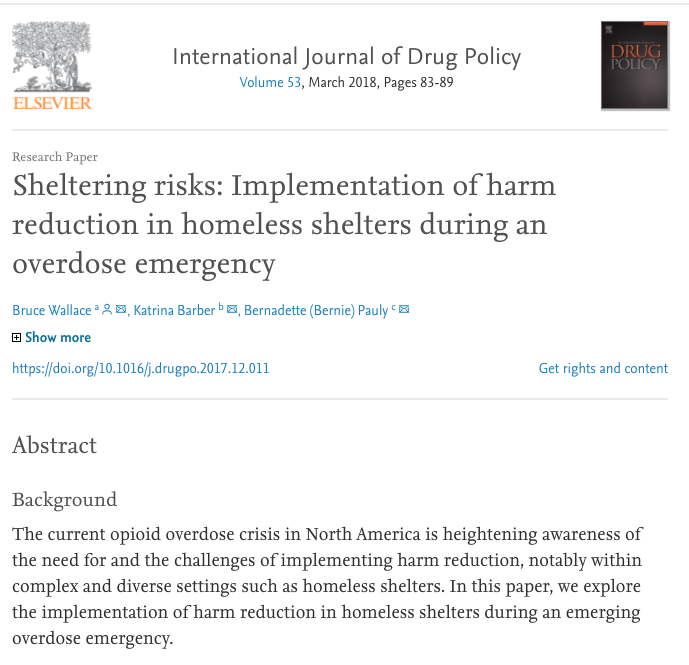 Emergency shelters (cont’d)
Shelter washrooms can therefore become “de facto unsupervised consumption sites” (p. 87).
Emergency shelters (cont’d)
Homes First Society (HFS) is a large provider of both emergency services and permanent housing in Toronto.

They also operated hotels that were repurposed during the COVID-19 pandemic.
Emergency shelters (cont’d)
Building on an approach to ‘wellness checks’ that they had begun approximately 10 years earlier, HFS staff working at COVID hotels checked all bathrooms, showers, stairwells and smoking areas every 15 minutes.

Most Toronto emergency shelters have similar wellness checks.
Emergency shelters (cont’d)
HFS also provides 24/7 barrier-free access to harm reduction supplies, requires all staff be trained on the use of naloxone for overdose response, and hangs naloxone in public spaces, washrooms, and shower areas for general use.

HFS also collaborates with external harm reduction partners who provide supervised consumption services, and safer supply programs onsite to improve client safety and reduce overdose deaths.
Emergency shelters (cont’d)
HFS now has have oxygen at every site. 

Oxygen is important for several reasons. For one thing, it can help keep someone breathing without going into withdrawal. 

The reason a person often dies from an overdose is that they stop breathing.
Emergency shelters (cont’d)
Supervisors are trained on it throughout the agency; and about 50 staff too.

They have both oxygen tanks and breathers, as well as have bivalve bags that allow staff to hand pump someone’s lungs until EMS arrives.
Emergency shelters (cont’d)
In the middle of the night, HFS allows and even encourages clients to go to a designated smoking area outside. 

They have tents up to protect people from snow and rain. 

At one site, they even have one tent for cigarettes and one for “other substances.”
Supervised consumption services
Supervised consumption services are one form of harm reduction. 

“Supervised consumption services (SCS) consist of providing a safe, hygienic environment in which people can use drugs with sterile equipment under the supervision of trained staff or volunteers.”
[Speaker Notes: Source: http://www.aidslaw.ca/site/overdue-for-a-change-full-report/?lang=en  Quote is from p. 2.]
Supervised consumption services (cont’d)
As of February 2019, 28 supervised consumption services sites were operating under an exemption from Canada’s federal government.

Supervised consumption services have proven to be very effective in Alberta. During 2018 alone, Calgary’s supervised consumption site saw nearly 52,000 visits, resulting in more than 700 overdose reversals.
[Speaker Notes: Source: https://open.alberta.ca/dataset/f4b74c38-88cb-41ed-aa6f-32db93c7c391/resource/be32cc97-4424-4933-b253-5fee0dd573bb/download/opioid-q4-infographic-2019-03-18.pdf]
BC Housing
BC Housing tries to have some supervised consumption services in all of its supportive housing. 

Staff do not directly supervise the use of illicit substances.

However, the use often takes place near the staffing area, and there are cameras in common areas.
BC Housing (cont’d)
Staff are aware who’s gone into a space to use. 

Staff are around and aware when someone’s gone into a room to use; staff are on site 24-7. 

If they haven’t come out of the room in 10 min’s, they’ll get checked on by staff.
BC Housing (cont’d)
Also, in response to the opioid crisis, in all BC Housing funded supportive housing buildings with 24/7 staffing, the staff are now required to implement regular health and wellness checks of residents. 

This includes the requirement to conduct unit checks when a resident has not been seen or heard from for at least 48 hours.  This policy is now included in the operating agreements, making wellness checks a contractual obligation.
End of Module
We’ve covered a lot of ground here.

What’s on your mind?
innovative practices
By Nick Falvo, PhD

Homelessness 101

Prepared for 
Healthcare Excellence Canada

Oct 8-9, 2024
Overview
We’re now going to talk about four innovative practices in homelessness, happening right now in Canada.

My intention is not to make you love them; but nor is it to make you hate them.

Rather, it is to bring you some information to which you may not have previously had access.
Overview (cont’d)
Modular supportive housing
90 Dunn Avenue 
Hospital coding
Artificial Intelligence
Overview (cont’d)
5. STARS

6. Bridge housing

7. StreetLink
Modular supportive housing
Definition:

Modular housing is housing that is partially built in a plant, shipped to a development site, and placed on a foundation where the roof structure and exterior finishes are completed.
Modular supportive housing (cont’d)
This innovation getting quite popular in Canada (including with the recent Rapid Housing Initiative).

Very low vacancy rates in Vancouver, and high rents. Landlords getting very choosy. 

Cost is similar to traditional way. The speed is the difference.
Modular supportive housing (cont’d)
This can happen in 18 months, from the time funding is approved. 

Typically built somewhere else and then transported on flatbed trucks. Cranes lifts them. 

Built in a factory. There’s one factory on Vancouver Island, and one in Edmonton.
Modular supportive housing (cont’d)
In BC, a small % of it is repurposed modular. Most is new.

Typically 325 sq ft per unit. Focus in BC has been on singles and couples.

Washroom and small kitchen.
Modular supportive housing (cont’d)
BC’s involve a common area and commercial kitchen, with a common meal (and continental breakfast) per day.

BC’s are all staffed 24-7.

No housing readiness requirement in BC.
Modular supportive housing (cont’d)
[Speaker Notes: Source: BC Housing.   URL: https://www.flickr.com/photos/bc_housing/]
Modular supportive housing (cont’d)
[Speaker Notes: Source: BC Housing.   URL: https://www.flickr.com/photos/bc_housing/]
Modular supportive housing (cont’d)
[Speaker Notes: Source: BC Housing.   URL: https://www.flickr.com/photos/bc_housing/]
Modular supportive housing (cont’d)
[Speaker Notes: Source: BC Housing.   URL: https://www.flickr.com/photos/bc_housing/]
Modular supportive housing (cont’d)
Modular supportive housing is also gaining popularity in Toronto.

They currently have two sites operating, with five more planned.

All of Toronto’s units so far are for singles.
Modular supportive housing (cont’d)
With all of the Toronto units created so far, the City received Ministerial Zoning Orders (essentially a fast-tracking of zoning approvals). 

The pandemic made that easier. 

These orders cannot be appealed.
Modular supportive housing (cont’d)
The City has worked with NRB Modular Solutions, which has one factory in Grimsby and one in Cambridge. 

City staff were able to bring Mayor Tory and senior city staff to the factories.

There’s a lot of pressure on these factories right now, at least in Ontario.
Modular supportive housing (cont’d)
One key advantage that Toronto has found is that the planning approvals can be received as the housing is being built. 

Ordinarily, you’d have to get the approvals for the site before the construction begins. 

You can’t start doing the construction on site until all approvals are in place.
Modular supportive housing (cont’d)
Another key advantage: less disruptive to community in terms of construction.
Modular supportive housing (cont’d)
Operating cost for one emergency shelter bed in Toronto 

Pre-pandemic: $3K/month

During pandemic: $6K/month

Operating cost for one unit of modular supportive housing in Toronto 

$2K/month [includes cost of wraparound supports]
Modular supportive housing (cont’d)
The City of Edmonton has developed 210 units of modular supportive housing.

Five sites total, 30-54 units per building.

These buildings are between 4 and 5 stories high.

Expected completion date: April 2022.
Modular supportive housing (cont’d)
All 210 of Edmonton’s units are geared toward people experiencing long-term homelessness.

City developed them with RHI funding (as well as some City and GoA funding as well).

Homeward Trust Edmonton helped with neighbourhood engagement. 

Homeward Trust will: own the units; RFP the support services; find the tenants (via Coordinated Access).
Modular supportive housing (cont’d)
There were internal discussions in Edmonton as to whether each building required its own commercial kitchen (which comes at a cost).

They decided to have one commercial kitchen for the one building with the highest level of acuity.
Modular supportive housing (cont’d)
We’ve covered a lot of ground here.

Any initial reactions?
90 Dunn Avenue
90 Dunn Avenue (cont’d)
New RHI-funded development in Toronto.

UHN owns land (they lease it to the City of Toronto).

Fred Victor subleases it from the City.

Supportive housing, to be operated by Fred Victor (24-hr staffing).
90 Dunn Avenue (cont’d)
UHN refers clients to Toronto’s Coordinated Access system. 

It must be determined that the client needs wraparound supports.

Major focus here is with clients/patients who show up at UHN’s Emergency Department with great frequency.
90 Dunn Avenue (cont’d)
UHN makes available considerable health supports (far more than a FV supportive housing site would typically get):

Nurse practitioner (2X/week)

Two health navigators, M-F 9-5 (to assist the client to navigate health systems—i.e., accompany, refer, and liaise with hospital).
90 Dunn Avenue (cont’d)
Chiropodist

Pharmacist

Psychiatrist (once a week)
90 Dunn Avenue (cont’d)
UHN has lots of land (as do other hospitals), meaning there’s potential to do more like this.
90 Dunn Avenue (cont’d)
Thoughts?
Hospital coding
When at a hospital or community health centre in Ontario, patient may mention that they’re homeless. Now, it’s required that the abstractor includes that in the abstract in the chart.

Standardized abstract (like a summary of the visit) gets sent to the Canadian Institute for Health Information (CIHI), which is in turn sent to places like ICES for use in system management, evaluation and research.
Hospital coding (cont’d)
The innovation has been focused on Toronto, with MAP Health researchers (e.g., Stephen Hwang and Lucie Richard) leading it.

CIHI took the initiative. They consulted with homelessness experts. They were asked how to improve homelessness data.

It was about making existing codes mandatory. So it went from being optional to mandatory. That’s the gist of the 2018 change.
Hospital coding (cont’d)
Previously, about 25% of those who ought to have received the code receive it. Now, about 75% of those who should be getting the code are getting it. 

Researchers think that captures about 53% of people who are homeless over a 180-day window (keeping in mind that some people don’t use health care – and by health care here, we mean primarily hospitals – and community health centres in the case of Ontario).
Hospital coding (cont’d)
So now, health researchers are able to use this for research. They can look into health disparities.

They look at trends in EDs of people experiencing homelessness.
Hospital coding (cont’d)
Even with only 53% of homeless population overall, researchers feel they can get a representative sample of people experiencing homelessness. 

Admittedly, this doesn’t pick up people who don’t use health care (in Ontario, that’s hospitals and community health centres).
Hospital coding (cont’d)
Thoughts?
Artificial Intelligence
This innovation is being led by university-based researchers. 

Recall our earlier conversation re: uncertainty on how to respond to each type of homelessness.
Artificial Intelligence (cont’d)
Artificial Intelligence (AI) is a type of computing that either simulates behaviour or performs tasks traditionally assigned to humans, with the purpose of completing such tasks more efficiently or accurately.
Artificial Intelligence (cont’d)
It allows computers to perform human tasks. 

It can be used to provide advice or guidance. 


“We want to empower the human decision-makers.”

				— Dr. Geoff Messier
Artificial Intelligence (cont’d)
AI can provide the probability of a certain approach to homelessness having a successful outcome, based on the past experiences of thousands or tens of thousands of similar people having been in similar situations in the past.
Artificial Intelligence (cont’d)
In the homelessness sector, all examples of AI are in the research stage for now. 

Computer scientists are typically involved in this.

Recommendations for person’s care are made based on past successes (based on what worked with other people with similar characteristics).
Artificial Intelligence (cont’d)
Person could never do the math that quickly. 

Also, some persons don’t reason very well, and have cognitive biases. 

There’s a very good book on cognitive biases called “Thinking, Fast and Slow” (Daniel Kahneman). It’s a 2012 book.
Artificial Intelligence (cont’d)
Dr. Geoff Messier (U of Calgary) mines databases at the Calgary Drop-In for key words and look for trends. 

He’s been processing some raw data in the hope of developing tools to spot clients who might not be getting noticed by staff.
Artificial Intelligence (cont’d)
This database includes data on approx. 40,000 different clients over the past 20 years. 

Over 5.6 million entries.

He’s looking for patterns, based on historical data.
Artificial Intelligence (cont’d)
Dr. Messier wants to identify the small minority who will end up being chronic shelters users. 

Maybe they’ll find that an EMS call in a resident’s first seven days is correlated with chronic homelessness. 

Maybe if a resident is barred within the first two weeks, they’re likely to become chronically homeless.
Artificial Intelligence (cont’d)
Official definitions of homelessness often require a person staying in a shelter more than 100 days before they can be prioritized for funding.

But he’s asking if there are events happening sooner that are correlated with eventual chronicity.
Artificial Intelligence (cont’d)
Ideally, on a Monday morning, we’d say to staff: “Hey, here are six people who’ve experienced X in the past few weeks and we predict they’ll become chronically homeless.” 

The decision would not be automated.

Dr. Messier is clear that staff should use AI to complement staff decision-making, not replace it.
Artificial Intelligence (cont’d)
DI is updating their triage process, to include more data. 

Part of this added data includes a metric developed by Dr. Messier and his team to predict likelihood of someone becoming a long-term shelter resident (this will likely help influence priority for housing referrals and support).

Goal is for the metric to eventually show up on  a client dashboard.
Artificial Intelligence (cont’d)
AI assistance in the homelessness sector is most appropriate for large facilities in large communities.

It has more potential use at an 800-bed shelter than a 20-bed shelter..

It has more potential use in Toronto than in Charlottetown.
Artificial Intelligence (cont’d)
That’s a lot of info to absorb.

What are your thoughts?
STARS
The City of Toronto has heard a considerable amount of criticism from its stakeholders about existing common assessment tools.

Stakeholders weren’t digging the idea of a one-time assessment assigning a person a score that would then provide worthwhile information about a referral to housing and other supports.
STARS (cont’d)
Also, many argue that SPDAT and VAT don’t capture the distinct vulnerabilities of racialized persons and women. 

Wilkey, Catriona et al. October 2019. Coordinated Entry Systems Racial Equity Analysis of Assessment Data. https://assets.documentcloud.org/documents/6469681/CES-Racial-Equity-Analysis-Oct112019.pdf 

Cronley, Courtney. 2020. "Invisible intersectionality in measuring vulnerability among individuals experiencing homelessness – critically appraising the VI-SPDAT." Journal of Social Distress and Homelessness, DOI: 10.1080/10530789.2020.1852502 

Pathways PtH Housing First, Inc. and The Centre for Research on Educational and Community Services (CRECS), University Of Ottawa Final Report of the Vulnerability Assessment Tool (VAT) Evaluation: Narrative Summary of Quantitative Results and Qualitative Findings. January 2017. Prepared For BC Housing. https://homelesshub.ca/sites/default/files/Pathways_VAT.pdf
STARS (cont’d)
So the City started to develop its own tool back in 2015.

They City has since developed Service Triage, Assessment and Referral Support (STARS).

The goal is to (eventually) have it fully integrated into the City’s Shelter Management Information System.

STARS has three components to it.
STARS (cont’d)
Component #1: Intake and triage.

The person’s basic demographic info goes into the database system.

This happens once a person agrees to be helped and agrees to start providing such info.
STARS (cont’d)
Component #2: Housing Assessment.

This starts within seven days of intake into shelter, as stipulated in the City of Toronto’s Shelter Standards.

This does take some time to complete though, in light of requirements for ID and the person’s CRA Notice of Assessment for the most recent tax year.
STARS (cont’d)
Component #3: Comprehensive Assessment.

This component is still in development.

This would cover supports related to mental health, substance use, physical health and employment.

Person will also get asked what kinds of supports they’re already getting in these respects.
STARS (cont’d)
STARS is more qualitative than quantitative.

It does not focus on prioritization or ranking.

So how does the local Coordinated Access system function?
STARS (cont’d)
City’s Coordinated Access system has no formal wait list.

Prioritization (still in development) depends in part on which persons have been using the most shelter beds for an extended period. Database automatically calculates chronicity based on the Reaching Home definition.

Exceptions get made to such prioritization, including for youth and for Indigenous persons (the latter tend to experience more episodic homelessness).
STARS (cont’d)
With the City’s Coordinated Access system, there is a rotating system whereby one City-funded organization will be approached at once, often with 1-2 housing units available at once.

City gives the organization a ‘short list’ from their data, and asks the organization to work with the City on the referrals. Organization might dispute the list, and provide alternative persons.
STARS (cont’d)
Thoughts?
Bridge Housing
During the pandemic, Homeward Trust Edmonton began to lead an initiative that they call “bridge housing.”

Clients/residents can be referred directly from encampments and elsewhere.

Once you get into bridge housing, you must work diligently on a search for permanent housing
Bridge Housing (cont’d)
Initially, Homeward Trust Edmonton funded five such sites (including what is now Pimatisiwin). 

Now, it’s down to just two sites.

Typical stay for participants is 30-90 days. Most will go into private market housing.
Bridge Housing (cont’d)
In order to be here, a client must be supported by an external housing team (probably funded by Homeward Trust Edmonton). 

That team must have an ‘exit plan’ in place for the client.
Bridge Housing (cont’d)
So why bother with a physical space like this? 

A key reason is to be able to locate the person, keeping in mind that some people in encampments are hard to locate, especially if they don’t have a cell phone. 

Creating “routine contact” is key.
Bridge Housing (cont’d)
Referrals to Bridge Housing are available to agencies that have programs through Homeward Trust’s Coordinated Access System (referred to as Coordinated Access Screening Partners). 

The Bridge Housing model requires that the referring Agency commits to providing supports to the individual while they stay in Bridge Housing.
StreetLink
This is a referral service that allows members of the general public to ‘call in’ when they see someone sleeping rough.

There used to be an app. Now, it’s a web site (there’s also a phone number just for London).

Service is for England and Wales.
StreetLink (cont’d)
You indicate where you saw the person, provide a description and indicate the time of day when you saw them.

You give a description (e.g., gender the person presents as, age estimate, etc.).

You can then provide your own contact information.
StreetLink (cont’d)
When an alert comes in, staff receive it get to the appropriate local authority. 

There is then follow up with the member of the general public who called in, passing on to them what the local authority says they will do. 

And then staff ask if it was done. The local authority must be ready to do something once they hear there’s someone rough.
StreetLink (cont’d)
It was set up in 2012 and run by Homeless Link until Oct 2023. Now it is run by a tech company.
End of Module
We’ve covered a lot of ground.

What’s on your mind?
last word
By Nick Falvo, PhD

Homelessness 101

Prepared for 
Healthcare Excellence Canada

Oct 8-9, 2024
Slides
Slides are at my website (and will stay there for several months).

Feel free to use them.

To follow up on any point discussed today, send me an email: falvo.nicholas@gmail.com. 

Feel free to send me questions throughout the year.
Last word
If you enjoyed today’s content, please subscribe to by blog at nickfalvo.ca.

Please feel free to connect with me on LinkedIn.

You can also follow me on X (formerly Twitter): @nicholas_falvo
Further opportunities
I can teach this workshop to other audiences. 

I also do evaluation, write reports and can do ad hoc work if something quick comes up.

I also like to plan study tours.
Thank you